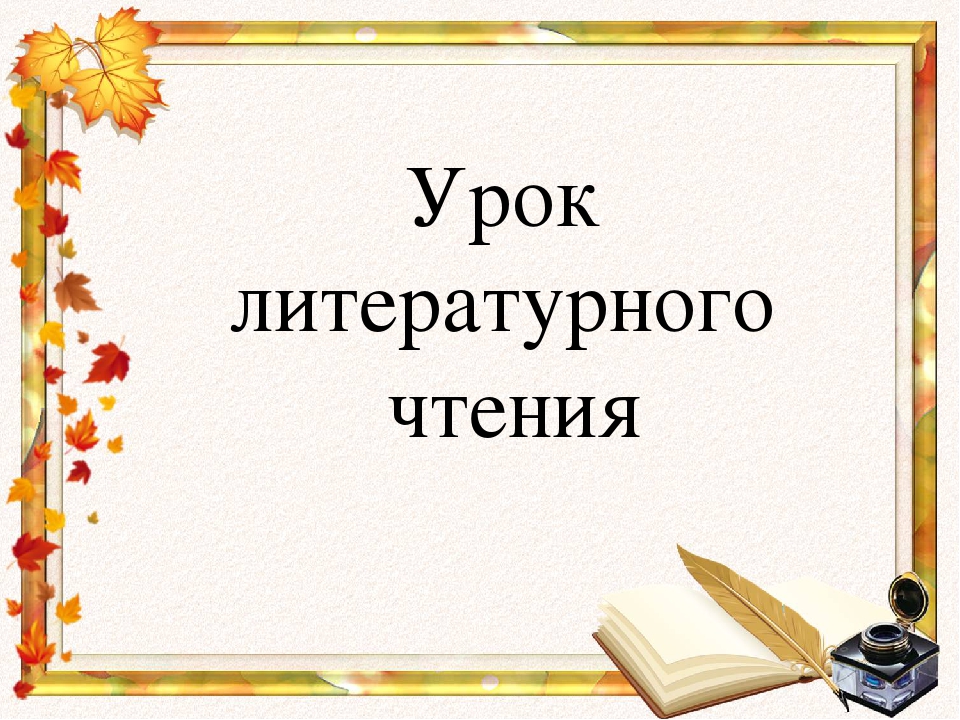 Речевая разминка
Речевая разминка

 Шалунья мартышка сидит на вышке и оттуда бросает шишки.
Девиз
Когда в товарищах согласья нет,
На лад их дело не пойдет…
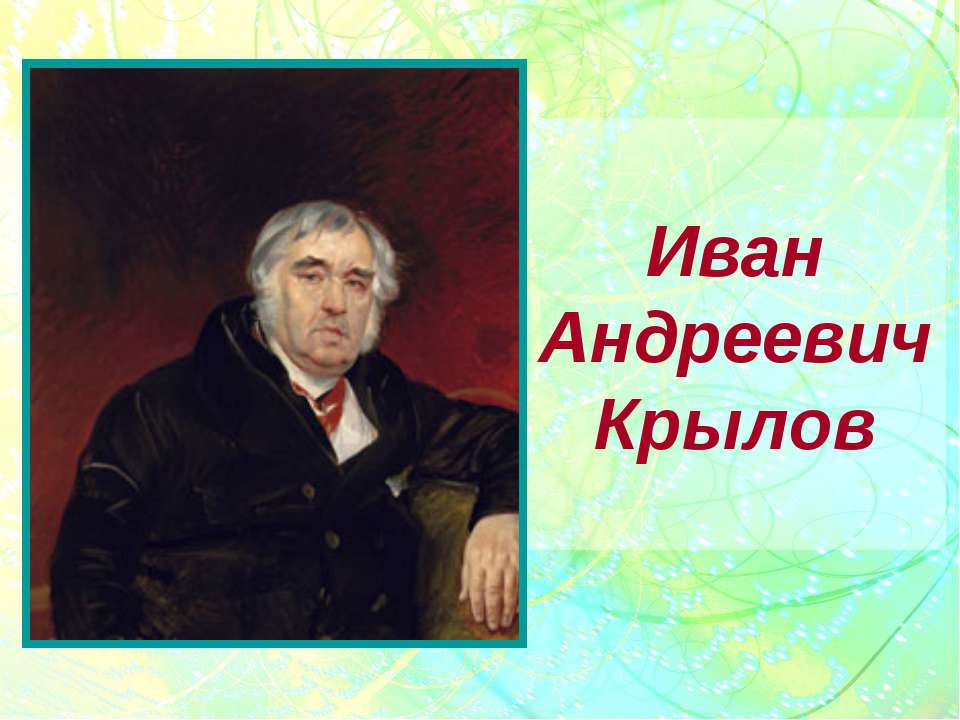 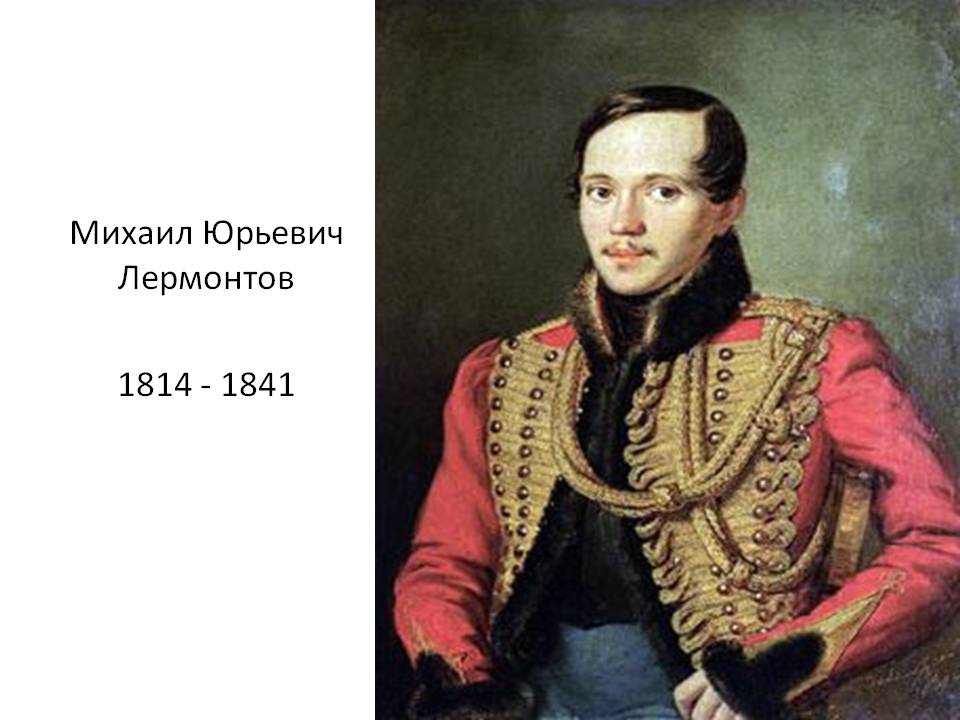 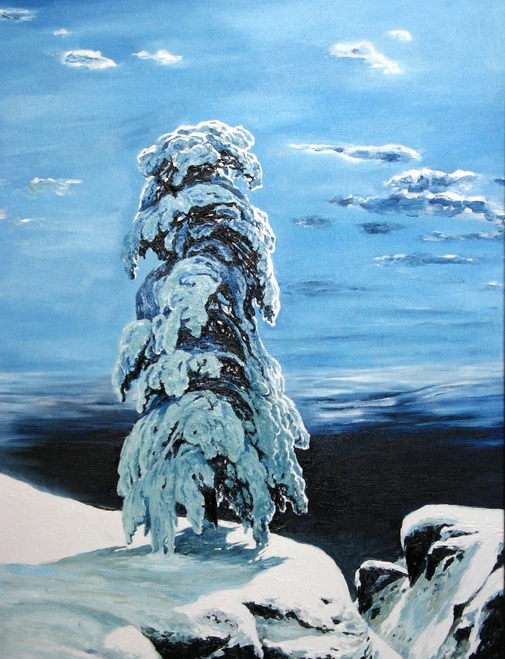 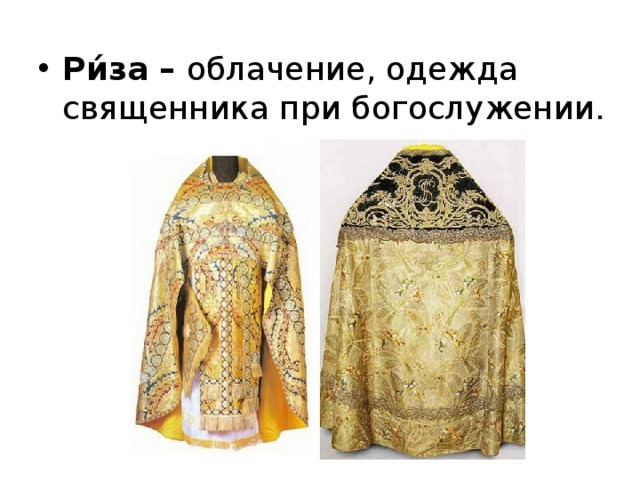 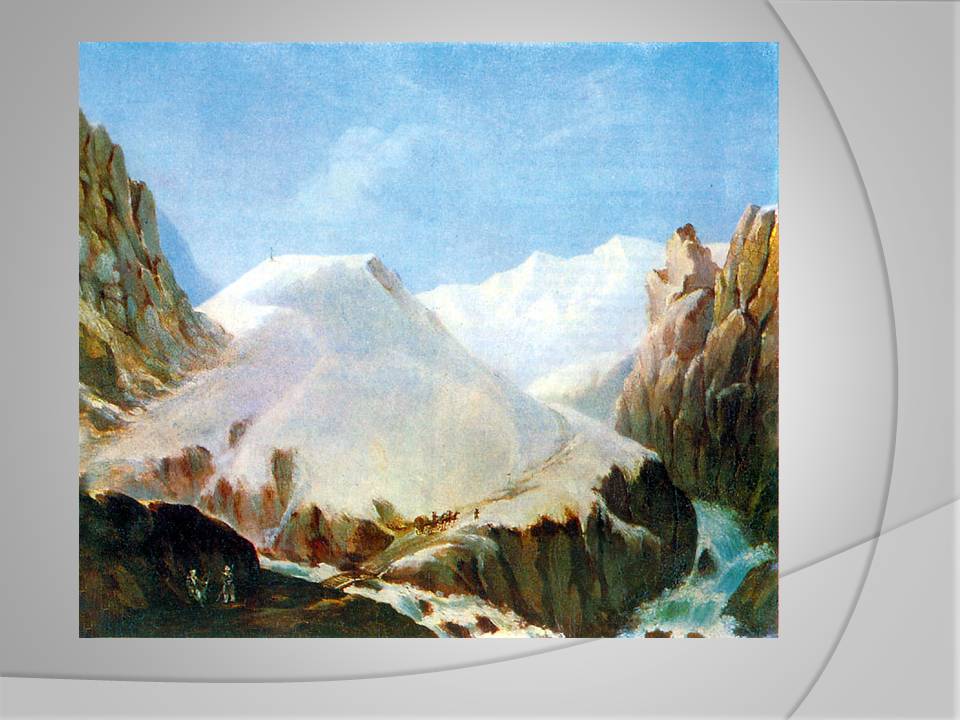 Утес - высокая скала
Лазурь - один из оттенков голубого цвета, цвет  неба в ясный день или цвет воды.
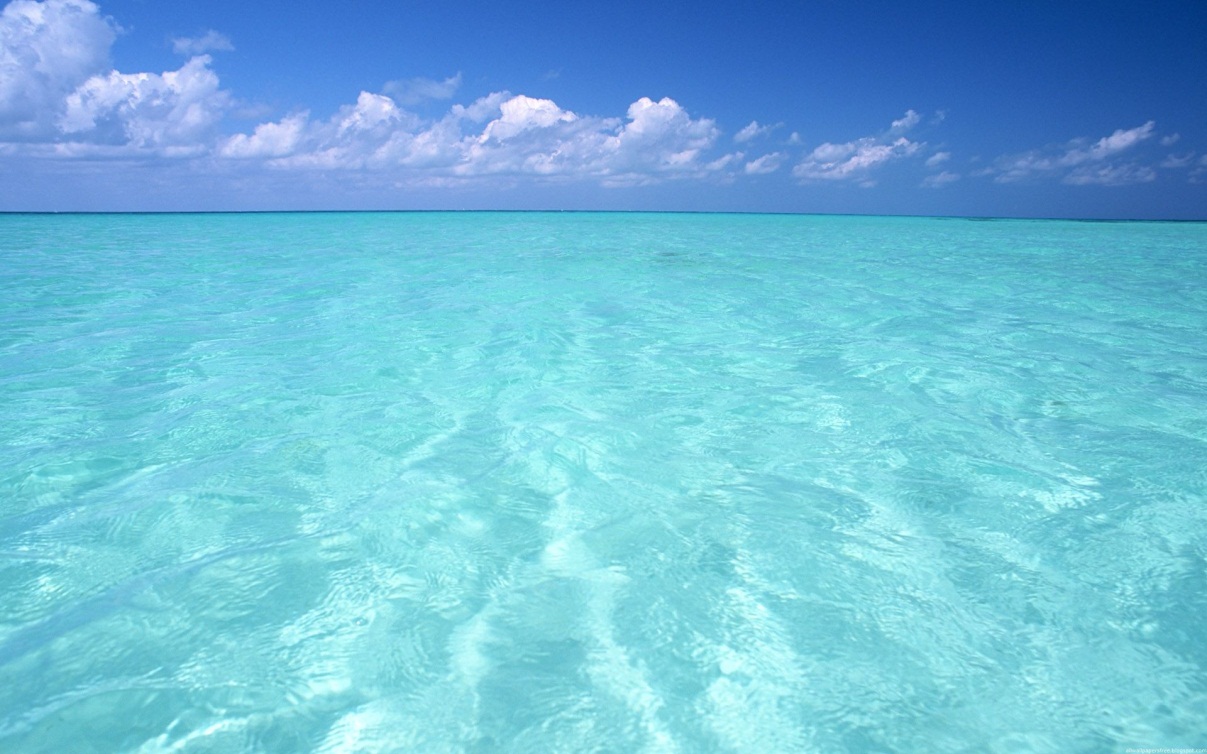 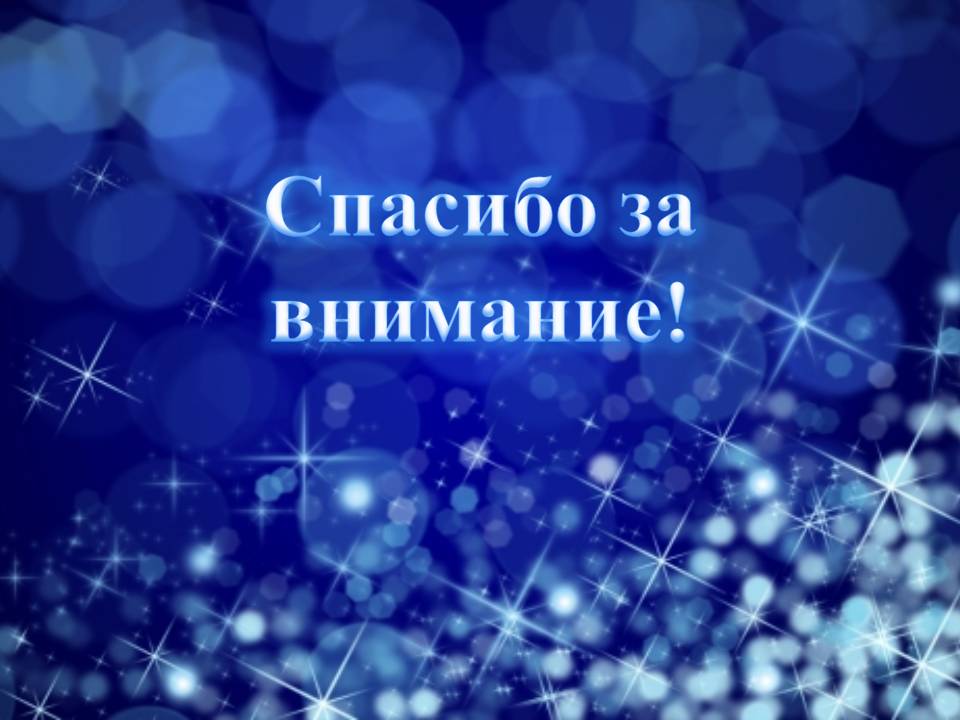